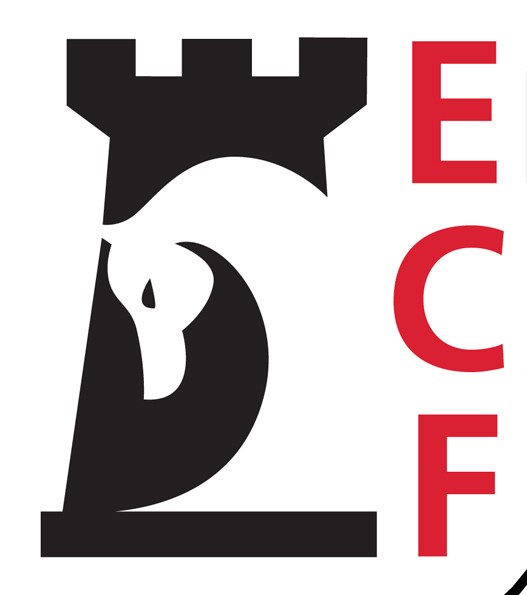 Membership Report
October 2020
Membership Statistics
As of 19th Sep 2019 we had 6453 total paid compared with 4891 total paid
As of 24th Oct. Total numbers now 5484 paid.
As of 24th Oct numbers seeing gradual increases
Incentives for Members
Summary:- I would like to offer numerous incentives to members. All incentives must offer  a commission to the ECF as well. Overall plan is to increase cost of yearly membership
Junior
Senior
Chess Related
Chess Related
Discount on Chessable
Discount on chess and bridge
Discount on chess.com
Discount on chessbase
Discount in chess shops
25% discount on chess kid gold
Discount on Chessable
Discount on chess and bridge
Discount on chess.com
Discount on chessbase
Discount in chess shops
Non Chess Related
Non Chess Related
10% Discount on Newman Tuition
Looking at uniform discount
Looking at music lesson discounts
Looking at discounts in toys shops such as toys are us and Hamley’s
Discount for e.g John Lewis
Discount for sports spores
Discount for Tech stores
New Membership Base to raise revenue and increase coverage
School Grading With or without clocks
Set fee for grading school events £5 or £10
New Revenue
 
New Members
New ECF School membership category only £2 per year
Commission scheme for coaches. Coach gets £1 and ECF gets £1 of untapped marker that currently realises £0